Kurumsal Risk Yönetimi İç Kontrol ve İç Denetim İlişkisi
Prof. Dr. Sait Yüksel KAYGUSUZ
Arş. Gör. Dr. Özlem USMAN
XX. TÜRKİYE MUHASEBE KONGRESİ
5-6 EKİM 2018
İSTANBUL
GİRİŞ
Kurumsal Risk Yönetimi
COSO KRY Genel Çerçeve 2004 ve 2017 
İç Kontrol Kavramı,
COSO İç Kontrol Genel Çerçeveleri (1992-2013)
COSO İç Kontrol ve KRY Genel Çerçeveleri Karşılaştırması
İç Denetim Kavramı
İç Denetim ve İç Kontrol Karşılaştırması
Kurumsal Risk Yönetiminde İç Denetim
Sonuç
Çalışmanın Amacı
Bu çalışmada kurumsal risk yönetimi, iç kontrol ve iç denetim kavramlarının birbirleriyle olan ilişkilerini ortaya koymak ve bu kavramların birbirlerini etkileme biçimleri hakkında mevcut literatürden ve uygulamadan elde edilen bilgiler ışığında genel bir yargıya varmak amaçlanmıştır.
Kurumsal Risk Yönetimi
İşletme hedeflerine ulaşılmasını etkileyen fırsat ve tehditleri tanımlamak, değerlendirmek, karar vermek ve bunlarla ilgili raporlama yapmak için tüm organizasyon boyunca yapılandırılmış, tutarlı ve sürekli bir süreçtir.
Kurumsal Risk Yönetimi
İşletmede devamlılık gösteren bir süreçtir. 
İşletmenin her kademesindeki çalışanlar tarafından etkilenmektedir. 
İşletmelerde stratejilerin belirlenmesinde kullanılmaktadır. 
İşletme genelinde her seviyede ve birimde uygulanmaktadır. 
Gerçekleştikleri takdirde işletmeyi etkileyecek potansiyel olayları belirleyebilmek ve riski, risk iştahı doğrultusunda yönetmek için tasarlanmıştır. 
İşletme yönetimine ve yönetim kuruluna makul oranda güvence sağlamaktadır. 
İşletme hedeflerine ulaşılabilmesi için bir araç olma özelliği taşımaktadır.
Firmanın izlemeye veya almaya istekli olduğu risk türü ve büyüklüğü
Makul Güvence
Riskin geleceğe ilişkin olması ve geleceğin de belirsiz olması nedeniyle önceden kesin ve net bir tahmin yapılamaması düşüncesine dayanmaktadır. 
Bu ifade ile anlatılmak istenen, işletmelerde kurumsal risk yönetim sistemi ne kadar iyi kurulmuş olursa olsun karar verme sürecinde alınan risk değerleme ve tutumlarına ilişkin insan doğasından kaynaklanabilecek bazı hatalar söz konusu olabileceği ya da kontrollerin engellenebileceğidir. 
Dolayısıyla hiçbir kurumsal risk yönetim sistemi işletmeye yüzde yüz bir güvence sağlayamamaktadır.
Kurumsal Risk Yönetim Süreci
İşletmelerde, daha bilinçli kararlar alınması, daha fazla fikir birliği sağlanması ve yönetimle daha sağlıklı iletişim kurulması gibi konular da dahil olmak üzere işletme yönetiminin gelişimine de katkıda bulunmaktadır.
COSO(Comittee of Sponsoring Organizations)
İç kontrol, kurumun hedeflerine ulaşması için makul güvence sağlamak üzere tasarlanmış olan bir sistemdir. 
Bu sistemin en iyi bilinen modeli  COSO’dur. 
COSO modelinde iç kontrol; kurumdaki faaliyetlerin mevzuata uygunluğunu, mali ve yönetsel raporlamanın güvenilirliğini, faaliyetlerin etkililiği ve etkinliği ile varlıkların korunmasını sağlamayı amaçlar.
COSO Kurumsal Risk Yönetimi Genel Çerçeve (2004)
COSO Kurumsal Risk Yönetim Küpü
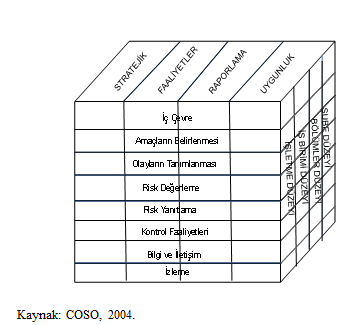 COSO 2017 çerçevesi
COSO 2017 yılında strateji, risk ve performans arasındaki ilişkiyi esas alan yeni bir çerçeve yayınlanmıştır. 		
	Çerçevenin ismi; “Kurumsal Risk Yönetimi- Strateji ve Performans ile Entegrasyonu” olarak değişmiştir.
	2004 yılında sekiz adet olan bileşen sayısı, 2017 yılında beşe indirilmiştir. 
	Bileşenlerin altında ilkelere de yer verilmiştir.
COSO Kurumsal Risk Yönetimi Genel Çerçeve (2017)
COSO Kurumsal Risk Yönetimi Sarmalı
Güncelleme (COSO, 2017)
Stratejiyi belirleyip gerçekleştirirken kurumsal risk yönetiminin değerinin daha fazla anlaşılmasını sağlar.
Performans hedeflerinin geliştirilmesi ve riskin performans üzerindeki etkisini anlamak için performans ve kurumsal risk yönetimi arasındaki uyumun arttırılması gerektiğini öne sürer.
 Yönetim ve gözetime yönelik beklentileri karşılar.
 Piyasaların küreselleşmesini ve coğrafyalar arası ortak bir yaklaşım uygulanmasının gereğini kabul eder.
Güncelleme (COSO, 2017)
Yüksek iş karmaşıklığı bağlamında, hedeflerin belirlenmesi ve hedeflere ulaşılmasında riski farklı açılardan görmenin yeni yollarını sunar. 
Daha fazla paydaş şeffaflığı için raporlamayı genişletmektedir.
Gelişen teknolojileri ve karar verme sürecini desteklemek için verilerin ve analitik bilgilerin yaygınlaşmasını sağlamaktadır.
Kurumsal risk yönetimi tasarım ve yürütülmesinde tüm yönetim seviyeleri için temel tanım, bileşen ve ilkeleri belirler.
İç Kontrol
Bir işletmenin yönetim kurulu, üst yönetimi ve diğer personelleri tarafından etkilenen faaliyetlere, raporlama ve mevzuata uygunluğa ilişkin hedeflerin gerçekleştirilmesi konusunda makul güvence sağlamak üzere tasarlanan bir süreçtir.
İç Kontrol Sistemi
İşletme kültürünü şekillendirerek faaliyetlerin, yürütüldüğü süreçlere yerleştirilmiş olmalıdır.
İçsel ve dışsal faktörler sebebiyle sürekli değişim gösteren risklere karşı ani önlem alabilme yeteneğine de sahip olmalıdır.
Ortaya çıkan aksaklık/problemin, gerekli düzeltici önlemleri ile birlikte üst yöneticilere bildirilmesini ve rapor edilmesini sağlayan mekanizmalara sahip olmalıdır.
COSO İç Kontrol Küpünün 1992 ve 2013 Yılına Göre Karşılaştırılması
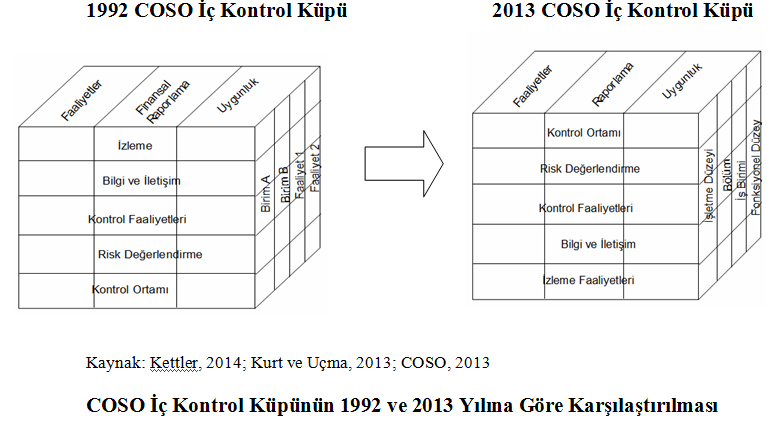 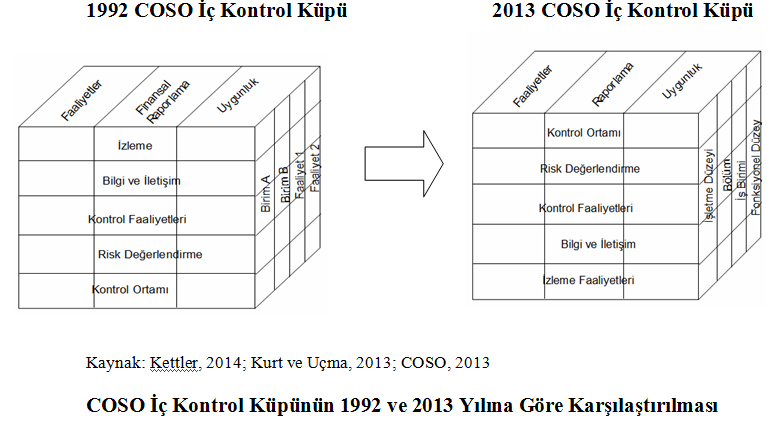 COSO İç Kontrol Genel Çerçeveleri (1992 ve 2013)
COSO Kurumsal Risk Yönetimi ve COSO İç Kontrol Çerçeveleri Karşılaştırması
İki çerçeve birbirine benzemekle birlikte birbirlerinin yerine geçer nitelikte değillerdir. 
Kurumsal risk yönetimi çerçevesi, iç kontrol çerçevesinin yerini almamış, iç kontrolü genişleterek risk yönetimi ile birleştirmiştir. 
Kurumsal risk yönetim çerçevesi risk değerlendirme temelli tasarlanmıştır. 
İç kontrol, kurumsal risk yönetiminin ayrılmaz bir parçasıdır; ancak kurumsal risk yönetimi bir işletmenin yönetim yapısını desteklemek için iç kontrolden daha geniş bir role sahiptir.
İç Denetim
Bir kurumun faaliyetlerini geliştirmek ve onlara değer katmak amacını güden bağımsız ve objektif bir güvence ve danışmanlık faaliyetidir. 
İç denetim, kurumun risk yönetim, kontrol ve yönetişim süreçlerinin etkinliğini değerlendirmek ve geliştirmek amacına yönelik sistemli ve disiplinli bir yaklaşım getirerek kurumun amaçlarına ulaşmasına yardımcı olur.
İç Denetim
İşletme içerisinde yer alan faaliyetler ile ilgilenir ve işletmede iç kontrol sisteminin etkinliğini değerlendirerek yönetime destek olmaktadır. 
İç denetim; yürütülen faaliyetlerin sonuçlarını, belirlenen hedeflerle karşılaştırarak ortaya çıkan farkları analiz eder. 
Gerektiğinde düzeltici önlemler alınmasını talep eder. 
Küçük işletmelerde iç kontrol sisteminden sorumlu olan yöneticiler aynı zamanda iç denetim faaliyetlerini de sürdürebilirken işletmelerin büyümesi ve faaliyetlerin karmaşıklaşmasıyla birlikte iç denetim faaliyetlerini yürütecek profesyonel kişilerden oluşan iç denetim birimine ihtiyaç duyulmaktadır.
İç Denetim Fonksiyonunun Değişimi
İç Denetimin Değişen Rolü
İç Kontrol ve İç Denetim
	İç kontrol sistemlerinin varlığı kurumsallaşmanın temel gereklerinden birini oluştururken, iç kontrollerin yerindeliği, etkinliği ve kalitesi iç denetim faaliyetleri ile değer bulmaktadır.
İç Kontrol ve İç Denetim Arasındaki Farklar
Kurumsal Risk Yönetiminde İç Denetim
İç Denetim  İnceleme ve Değerlendirme Faaliyetleri + Faaliyetlere Değer Katma ve Geliştirme Fonksiyonları
	Değer katma ve geliştirme fonksiyonları için iç denetimin ağırlık vermesi gereken üç esas alan:
Risk Yönetimi
Kontrol 
Kurumsallık
İç Denetimin Kurumsal Risk Yönetimi’ndeki Rolü
SONUÇ
COSO’nun yayınladığı “İç Kontrol” ve “Kurumsal Risk Yönetimi” çerçeveleri birbirlerinin yerine geçer nitelikte değildir. 
Kurumsal risk yönetimi çerçevesi, iç kontrol çerçevesini genişleterek risk yönetimi ile birleştirmiştir. 
Kurumsal risk yönetiminin işletmenin yönetim yapısını desteklemede iç kontrolden daha geniş bir role sahiptir. 
İç denetim ise, giderek geleceğe yönelik olma şeklinde değişim göstermekte ve işletmeye değer katmaya önem vermektedir.
TEŞEKKÜRLER…